Further deliberations on the Films and Publications Amendment Bill [B37 – 2015].16 MAY 2017
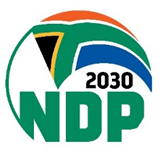 1
PRESENTATION OUTLINE
Introduction. 
Updated feedback and response to the Portfolio Committee on Communications concerns.
An extensive clause by clause amendment list.
Advice from the Department of Justice (State Law Advisor).
Conclusion.
2
INTRODUCTION
On 7 March 2017 the department presented a  detailed clause-by-clause amendment of the FPB Bill 2015.
Concerns were raised about the Bill, particularly about matters that are not upcoming in relation to the definitions section. 
It was indicated that, based on the presentation on definitions, it was clear that the National Assembly (NA) Rule 286(4)(c) would have to be invoked as there were new amendments that were not on the Bill as introduced. 
The Portfolio Committee on Communications (PCC) raised a concern that there seemed to be no collaboration between the department, Parliamentary Legal Services and the State Law Advisor.
The PCC deliberated and the department was  allowed to make its presentation on the proposed amendments until 18E.
After the presentation, the PCC resolved that at the next meeting, it would continue from clause 18F on the Bill.
The Parliamentary Legal Advisor, State Law Advisor and the department were instructed to meet and agree on the final document.
The above mentioned parties met on 11 May 2017 to address the concerns and have agreed on a final document which is being presented before the PCC.
3
UPDATED FEEDBACK AND RESPONSE TO PCC CONCERNS
The department has substantially amended the Bill pursuant to comments received from various stakeholders. 
There are also new amendments which were not included in the original amendment Bill when it was introduced in Parliament.  
In other words, the department requested the PCC to note that there are new amendments that are now being introduced on some provisions of the original Act.
The department intends to proceed from section 18F of the Bill, taking into account the concerns and views raised by thePCC , key stakeholders and colleagues from the Department of Justice (State Law Advisor).
4
AN EXTENSIVE CLAUSE BY CLAUSE AMENDMENT LIST [1]
Section 18F
At present there is no provision regulating the distribution of pornography where the person depicted in the image has not consented to the distribution thereof. This is prevalent because nowadays pornography is distributed on social media without the consent of the person. Section 18F is aimed at protecting the public and the person who is depicted on pornography. This provision also protect  victims of revenge pornography.
In terms of subsection 2, a person who discloses such content to assist for the purpose of preventing, detecting or investigating crime will not be guilty of the crime. For example where the pornographic material is furnished to a SAPS Officer and requests such material as part of the evidence being gathered.
5
AN EXTENSIVE CLAUSE BY CLAUSE AMENDMENT LIST [2]
Section 18F
It will also be an offence even when the person who appears in the pornography consented to the original creation. For example where the content is created privately for private consumption but is then distributed without their consent.
This section has been revised to ensure that the consent of the person depicted in the film or photograph at the time of creation thereof cannot be used as a defence. Furthermore, the provision of what constitutes private has been revised in line with the public inputs received.  Internet service providers are now compelled to furnish the details of the person who disseminated such content to SAPS officials (see 18F in page 39-41 of the Bill).
6
AN EXTENSIVE CLAUSE BY CLAUSE AMENDMENT LIST [3]
Section 18G
Section 18G prohibits filming and distribution of films and photographs depicting sexual assault and violence against children. 
The word “electronic” and “network site” were removed to ensure that there is a blanket prohibition with respect to the distribution of such content and the words electronic may restrict or limit the scope. The words “social media” were inserted to ensure that such distribution platforms are included in the prohibition.
This section has also been revised to make provision for internet service providers to be compelled to furnish the details of the person who disseminated such content to SAPS officials for investigation and prosecution purposes (see 18G in page 41-42 of the Bill).
Section 18H
The title of section 18H  is amended from the Bill to be in line with section 16(2) of the Constitution because section 16(2) also covers forms of hatred that are based on identifiable group characteristics and this may cause harm to individual (see page 14 of the original Bill). 
Section 18H prohibits filming and distribution of films and photographs depicting sexual assault and violence against children. 
The words “electronic” and “network site” were removed to ensure that there is a blanket prohibition including social media.
7
AN EXTENSIVE CLAUSE BY CLAUSE AMENDMENT LIST [4]
Section 18I
The word digital has been removed as it appears to be repetitive.
Section 24
Section 24 deals with distribution of film or game by a distributor.
The word “under the age of 18” has been deleted as it is a common cause that minor attains
the age of majority on 18 and apart  from the aforesaid 18 is also stated in paragraph (c).
Section 24A
Section 24A deals with offences, prohibitions and penalties on distribution and exhibition of 
films, games and publications in accordance with the criminal justice process whereas section 6B deals with non-compliance administratively.
The word “newspaper, magazine or advertisement” was deleted and the word “publication” 
was inserted because it includes “newspaper, magazine or advertisement” and goes beyond 
the aforementioned. 
Section 24B
The Department of Justice (State law Advisors) has proposed amendments to this provision to ensure conformity with the principal legislation in respect of sexual offences. To this end, both the definition and the sentence in respect of the offence will now be determined in accordance with the criminal law legislation (see the proposal by the Department of Justice in the Annexures).
8
AN EXTENSIVE CLAUSE BY CLAUSE AMENDMENT LIST [5]
Section 24E(1)
Section 24E(1) deals with offences, prohibitions and penalties on distribution of private photographs and films. This is to ensure that there is recourse for complainants as there is currently no comprehensive legislative provision.
This section has been revised to ensure that consent of the person depicted in the film of photograph at the time of creating thereof cannot be used as a defence. Furthermore, the provision of what constitutes private has been revised in line with the public inputs received (see 24E(1) in page 53-54 of the Bill).
Section 27A
This section has been expanded to include other forms of prohibited content which internet service providers are obliged to report on (see 27A in page 55 of the Bill).
Section 31A
During the public consultation, it was emphasised that all publications by the Minister pursuant to this Act (once promulgated) should be subject to public participation. To this end the provisions in section 31A have been added (see 31A in page 57 of the Bill).
9
ADVISE FROM THE DEPARTMENT OF JUSTICE (STATE LAW ADVISOR)
Section 24B
The Department of Justice (State law Advisor) has proposed amendments to this provision to ensure conformity with the principal legislation in respect of sexual offences. To this end, both the definition and the sentence in respect of the offence will now be determined in accordance with the criminal law legislation (see proposal by the Department of Justice).The proposal by State Law Advisor will also be in line with the Cyber Bill.  
PROPOSED NEW SECTION 24E:  FILMS AND PUBLICATIONS AMENDMENT BILL, 2015
The Department of Communications,  State Law Advisor (Cape Town), Parliamentary Legal Advisor support the proposal (see Annexure).
10
CONCLUSION
The provisions in the Bill alleged to be unconstitutional has been removed.
The Parliamentary Legal Advisor, State Law Advisor and the department are of the view that this document addresses all the concerns raised.
The department would like to thank the PCC for its audience.
11